Calling Volunteers to Deeper Discipleship
Inviting, Forming, Sustaining and Retaining Ministry Volunteers

With Gratitude to the Center for Ministry Development and Joan Weber for sharing their work product for this presentation
Today’s Presentation
Explore how you can foster an environment of giftedness and stewardship
Suggest ways to develop a system for volunteer management 
 Consider ways to enhance current recruiting methods 
Advocate for new ways of mentoring, training and sustaining volunteers
Point Number One—Kudos for Your Leadership!
The Ministry of Volunteer Management
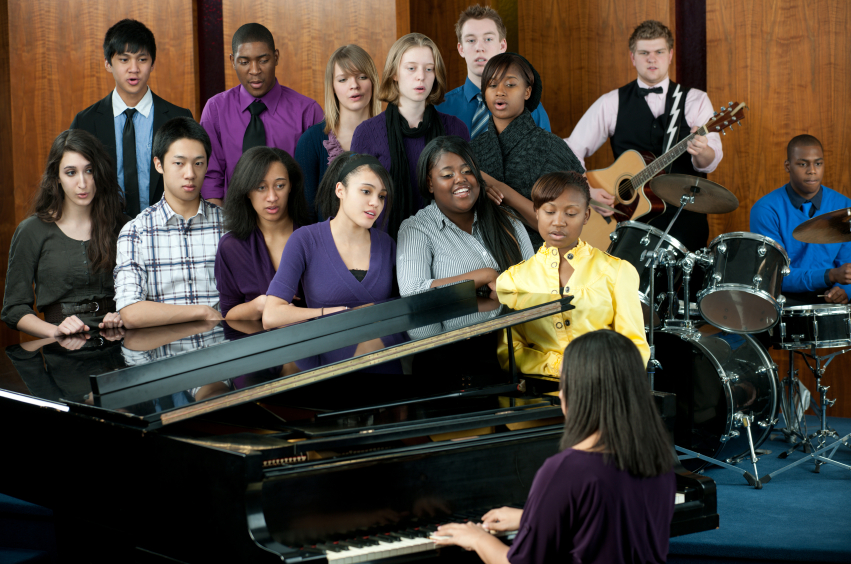 Not the image of volunteering you want to project!
Attitude and Image to Project!
Volunteering is YES to Baptism!
Inspire with Mission:Following the example of our patrons Jesus, Mary, and Joseph, we are dedicated to prayer, community, and education.  Our goal as disciples is to continue the work of Jesus in our neighborhood. We invite and welcome all to journey with us as members of God’s Holy Family.
Value and Honor Volunteers!
Valuing Volunteers has lots of pluses!
Diversity of skills, ideas, and experiences beyond paid staff
Differences in age, gender, color, and lifestyle that is a benefit to the parish and the ministry
Proclaims “We are the Church!”
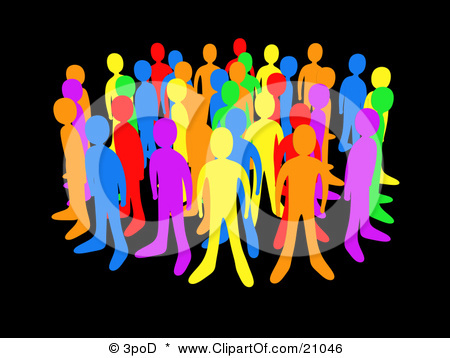 When do people willingly volunteer?
When We Give Them Meaningful Work.
When We Honor Their Time.
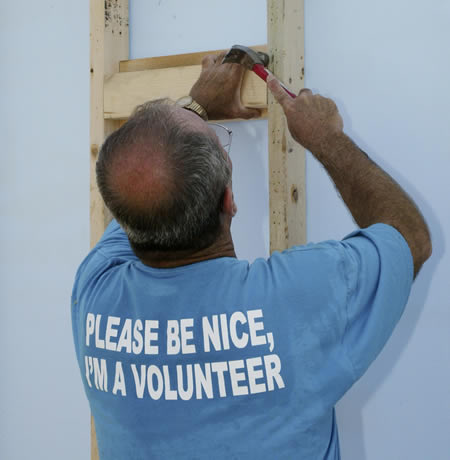 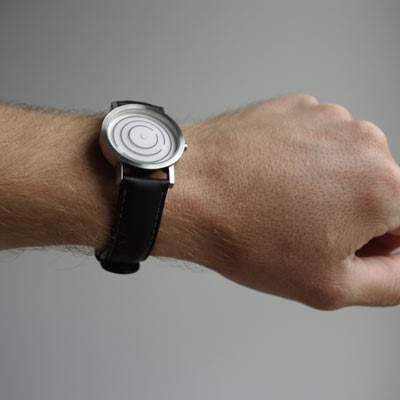 When do people willingly volunteer?
When We Have Good Relationships Between Staff & Volunteers
When They See the Value of Their Volunteer Work within Overall Ministry
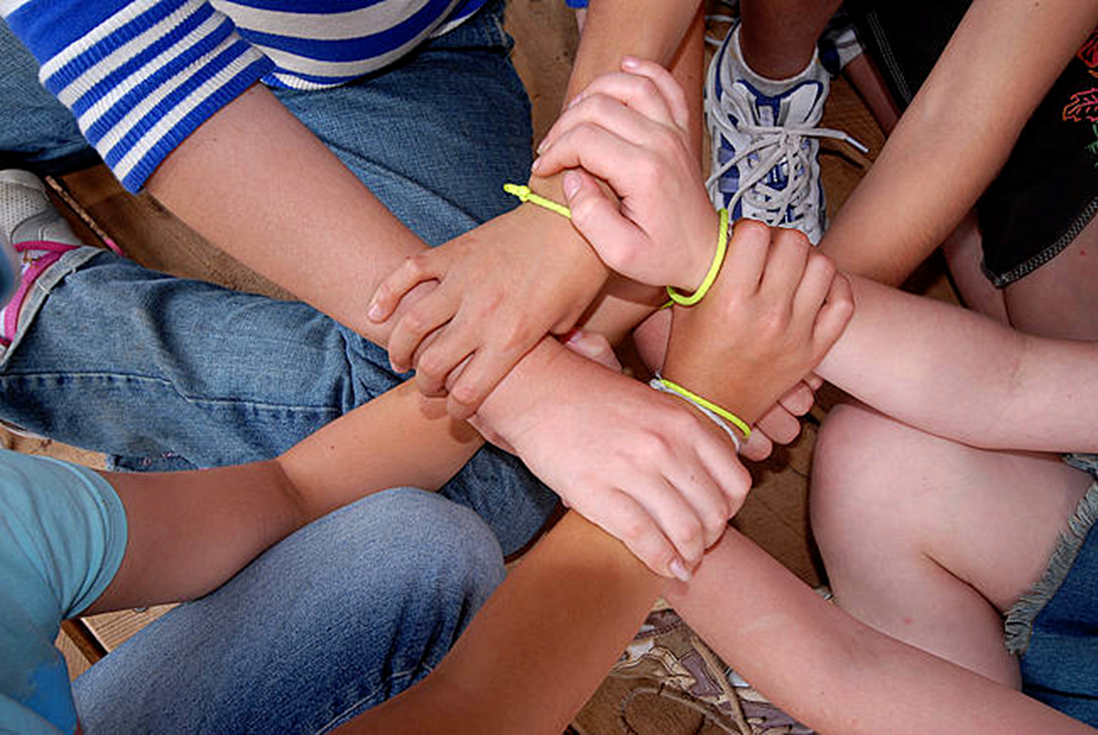 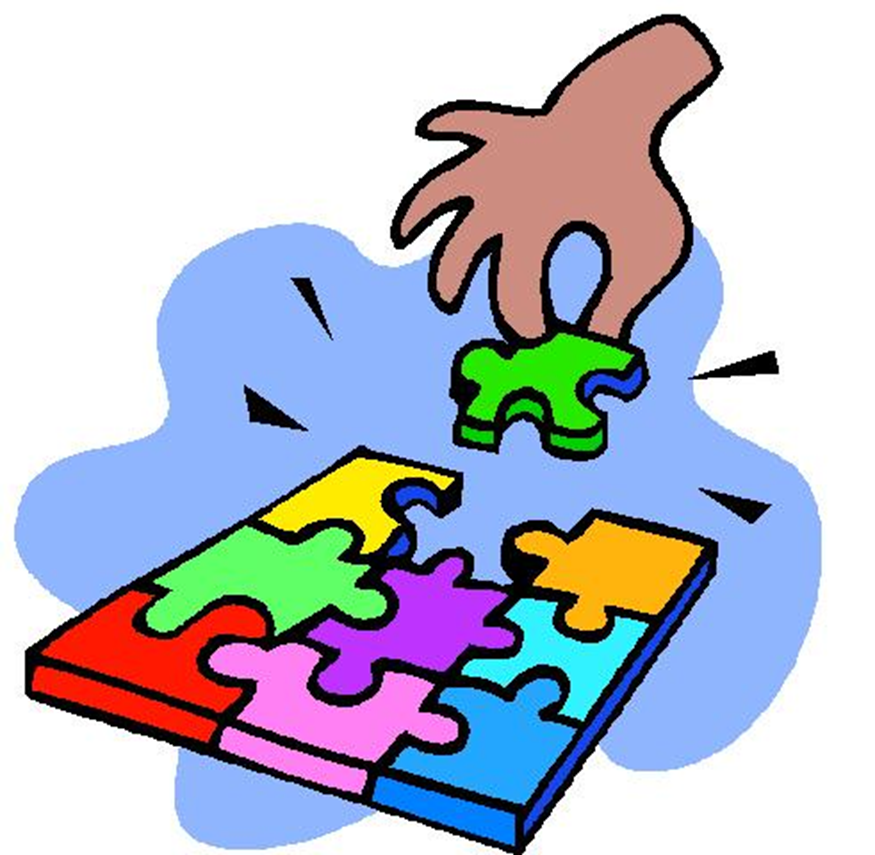 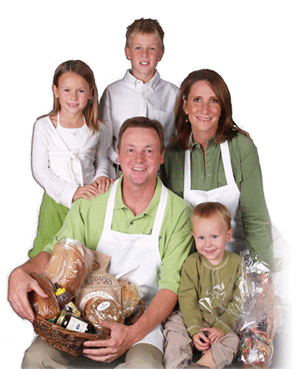 Motives for Volunteering:
Change the world
Resumé
Sense of achievement
Challenge
Increased responsibility
Recognition
Growth and development
Transferable skills
Way of practicing stewardship
Job Descriptions:  Truth in Advertising!
No Fooling—What Are You Asking For?
Aspects to Consider/Questions to Ask Yourself:
Is this a short-term, long-term or one-time “job”?
Is this only for individuals or can couples/families get involved?
Is the “job” on-site, off-site, from home, unusual hours,…?
Are there any special skills needed?
Does the “job” require direct contact with people, (small groups, large groups, in-person, on the phone, in their homes…)?   or
Is this a “behind the scenes “job?”
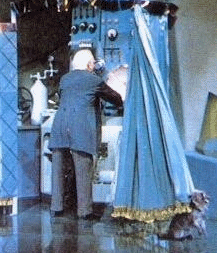 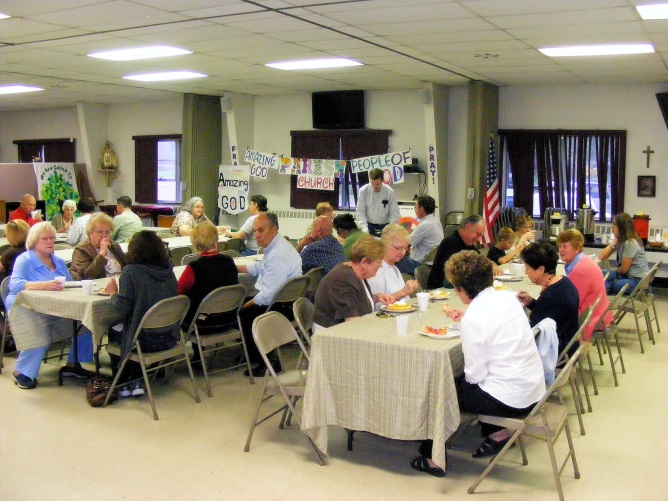 “Job Descriptions” & Personal Invitation
Engaging job descriptions
Name reflects the value of the work
Clear about the tasks
Abilities/skills needed
Honest about commitment
Promise to train/support (and do it!!)
Benefits noted
Personal Invitation—Not Just “In the Bulletin”
You or—maybe not you (but in consultation with you)
Why you think their gifts and talents meet the need; not how desperate we are for…
Who Has the Greatest Potential?
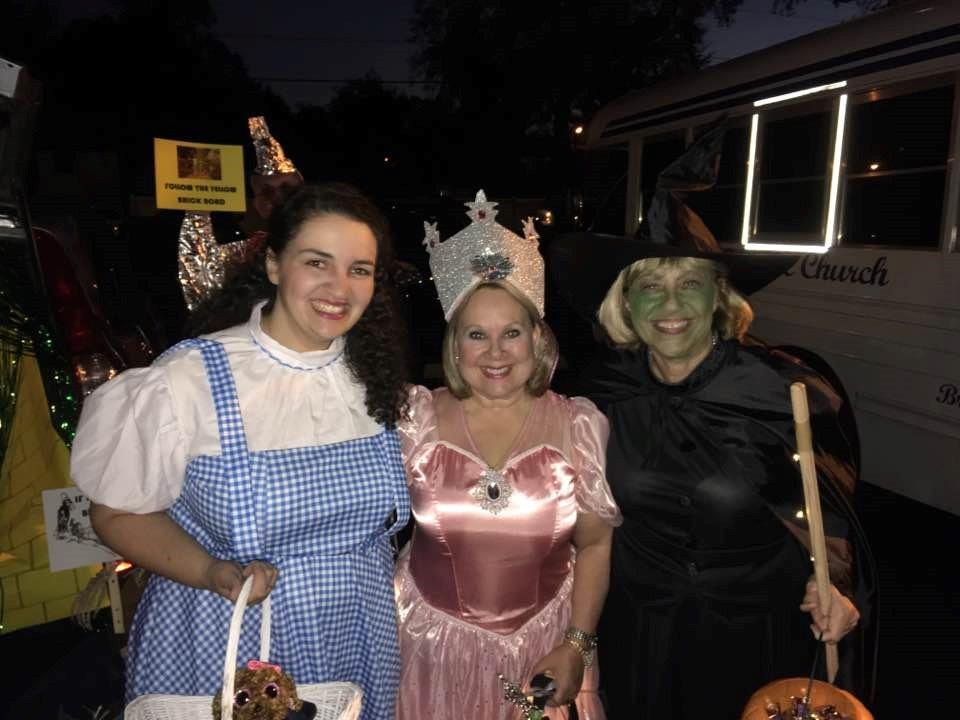 Seniors
Time to give
Need to be reminded they have wisdom to share
“Wisdom people”, not “old people”
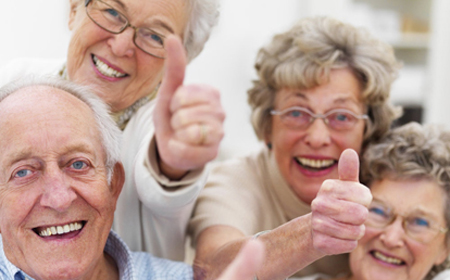 Young Adults
Are pragmatic—tell them why they should volunteer
Seek feedback
Require flexibility
Want to try before they buy
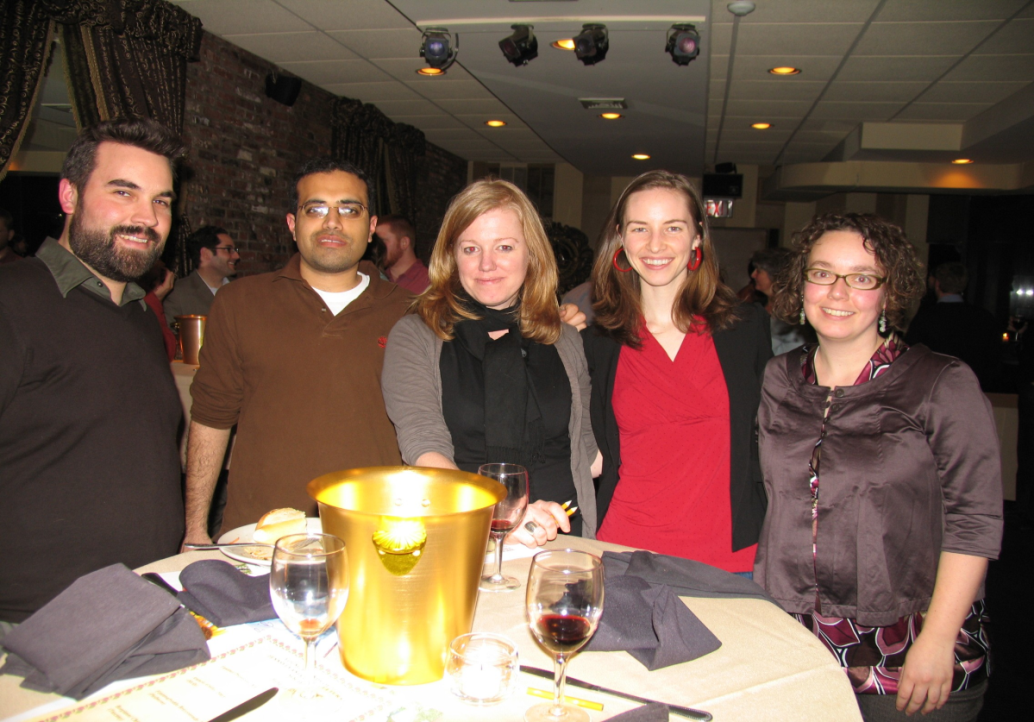 Recruiting Sins
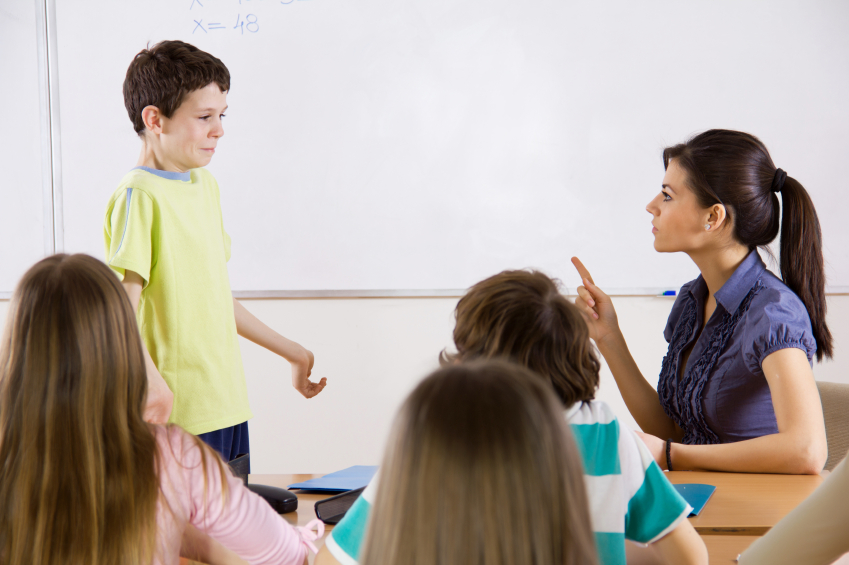 Relying Only on Bulletin announcements
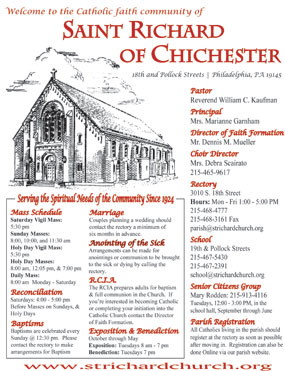 Going It Alone
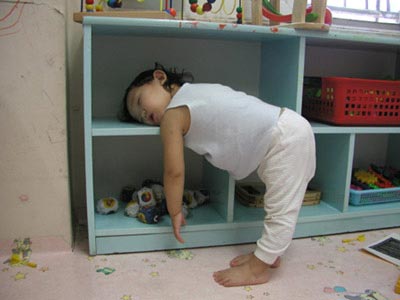 Making People Sign for Life
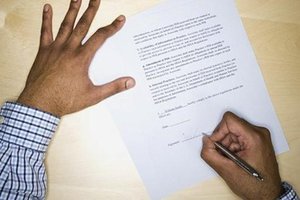 Desperation--Any Warm Body!
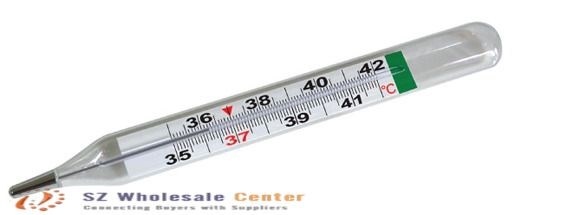 Asking Busy People To Do Busy Work
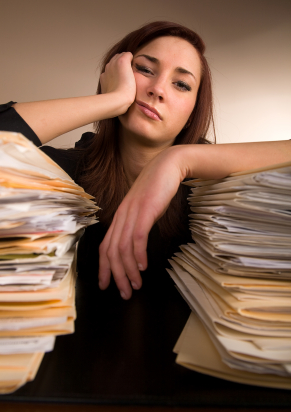 Guilting People
Not Following Up When People Offer Their Gifts
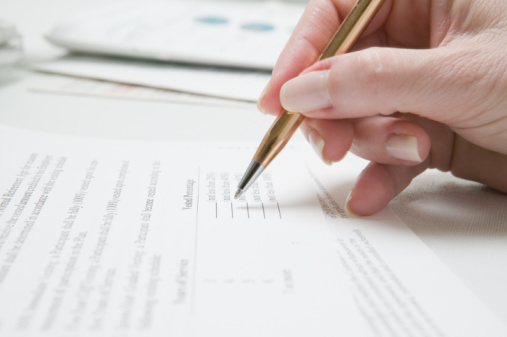 Leading with a Negative
“I hate to ask you, but…”
Strategies for Recruitment
General 

Specific 

Targeted
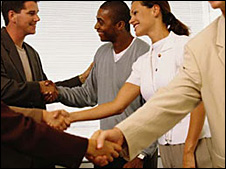 Targeted Recruitment
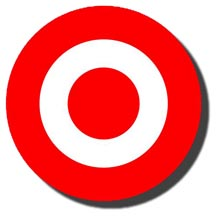 NOT – “Who can we get to volunteer for our youth retreat? Who likes kids?” 

ASK - “Who likes to cook?” “Who is on fire with their faith right now?” “Who is a good small-group leader?” “Who is a great prayer leader?”
Training, Forming & Sustaining Volunteers
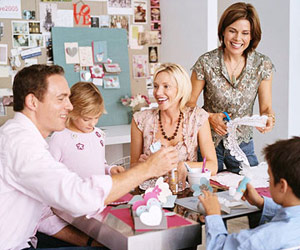 For every volunteer
For every program                             
BIG picture—give the context in which they will be volunteering                                                           
Way you want ministry done is communicated to everyone who plays a role in your ministry
Mentoring is vital
Weave in prayer, faith-sharing and spiritual support
No micro-management
Increase responsibility
Give more decision-making power
Training, Forming &Sustaining Volunteers
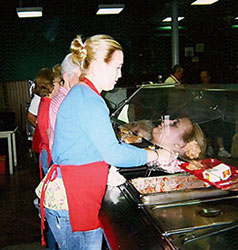 Add fun to work
Be the first to trust
Take human moments
Remember Prayer, Faith Sharing
Theological Reflection
Provide Training—local, diocesan, national
Create places and opportunities
 for informal interactions—feedback and evaluation
	Remember these are mutual—give and receive!
Schedule celebrations/social interaction
Be a cheerleader
Tangible Incentives
Show GratitudeKnow That You Are Appreciated
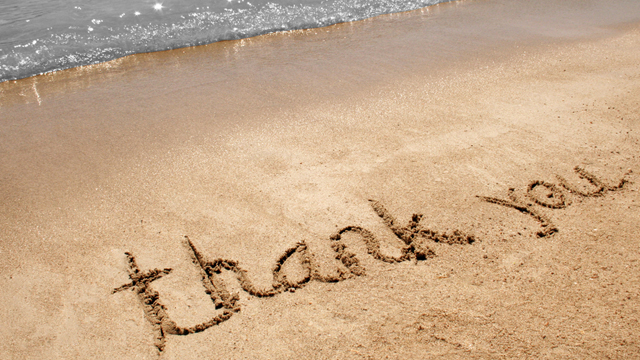